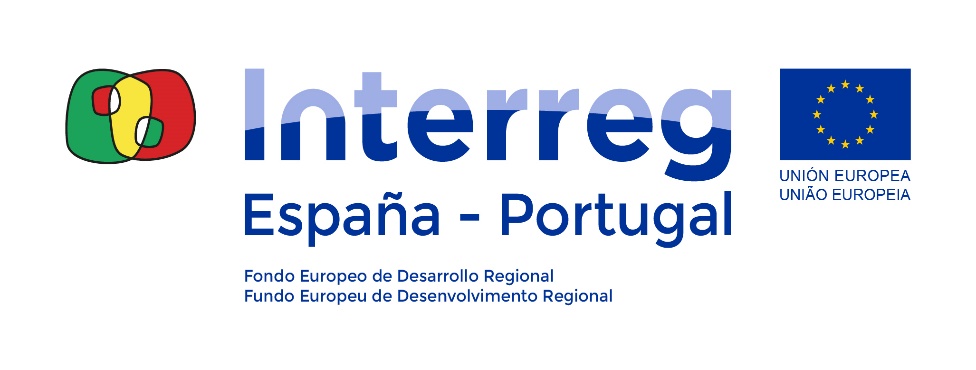 Circuito Financiero del gasto en 
Coopera 2020
Sevilla, 12/12/19
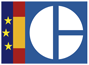 1
Circuito Financiero
Coopera 2020
1.- CARÁCTERÍSTICAS DEL CIRCUITO FINANCIERO Y FASES
15´
2.- APLICACIÓN PRÁCTICA DEL CIRCUITO FINANCIERO EN COOPERA 2020
30´
3.- PREGUNTAS FRECUENTES
15´
2
CARÁCTERÍSTICAS DEL CIRCUITO FINANCIERO EN COOPERA 2020
Fases telemáticas
Firma electrónica
Grabación única del gasto
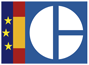 Reciclado
Cambio automático de fase
3
FASES DEL CIRCUITO FINANCIERO EN COOPERA 2020
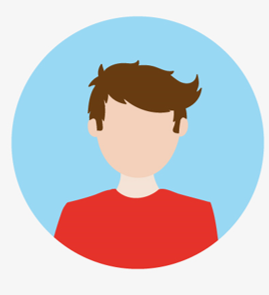 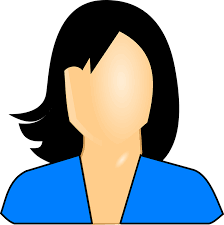 1
Grabación
Del Gasto
Beneficiario
BP
4
Certificación de Operación
FASES
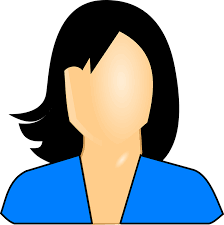 2
Verificación
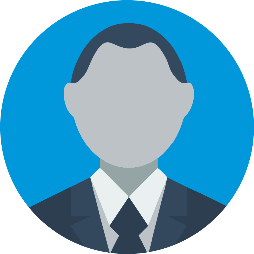 BP
Auditor
3
Validación
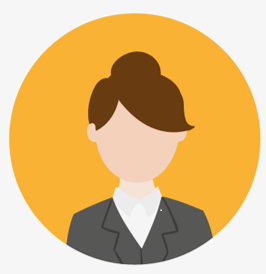 Validador
4
1. Fase Grabación del Gasto
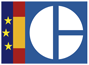 Cada beneficiario será responsable de grabar sus propios gastos.
¿Quién?
¿Cuándo?
De forma continua a medida que vaya ejecutando y pagando
Grabación única, con independencia del número de actividades al que se impute.
Todos los gastos se deberán agrupar en validaciones de gastos.
Cada validación de gastos se acompañará de un Informe de Actividad y se deberá cumplimentar una Declaración del Beneficiario.
¿Cómo?
5
2. Fase Verificación del Gasto
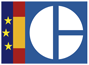 El Auditor que haya sido designado para cada beneficiario en cada operación.
¿Quién?
Una vez que el beneficiario haya grabado los gastos, los haya agrupados en una validación y haya firmado la fase beneficiario.
¿Cuándo?
El auditor deberá acceder a cada línea de gasto, grabar el resultado de las comprobaciones, cumplimentar la check list y firmar los documentos de la fase de verificación.
El auditor, para hacer las comprobaciones, podrá servirse de la información reflejada en la operación, de la información grabada por cada beneficiario y de los documentos asociados al gasto.
¿Cómo?
6
3. Fase Validación del Gasto
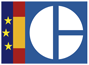 El validador que haya sido asignado a cada beneficiario en cada operación
¿Quién?
Una vez que el auditor haya registrado el resultado de los trabajos de verificación en Coopera 2020, y firmado los documentos asociados a esa fase.
¿Cuándo?
El validador deberá acceder a cada línea de gasto, grabar el resultado de las comprobaciones llevadas a cabo, cumplimentar la check list de coherencia y conformidad y firmar los documentos. 
El validador, para hacer las comprobaciones, podrá servirse de la información reflejada en la operación, de la información grabada por cada beneficiario y de los documentos asociados al gasto.
¿Cómo?
7
4. Fase Certificación de Operación
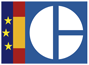 Los Beneficiarios Principales de cada uno de los proyectos aprobados.
¿Quién?
Una vez que las validaciones estén firmadas por el validador, se encontrarán disponibles para que el BP pueda incluirlas en una Certificación de Operación.
¿Cuándo?
Dando de alta una Certificación de Operación e incorporando aquellas validaciones de gastos que hayan sido firmadas por los validadores. 
Cada validación de gastos se acompañará de un Informe de Evolución.
¿Cómo?
8
Veamos ahora la aplicación práctica…
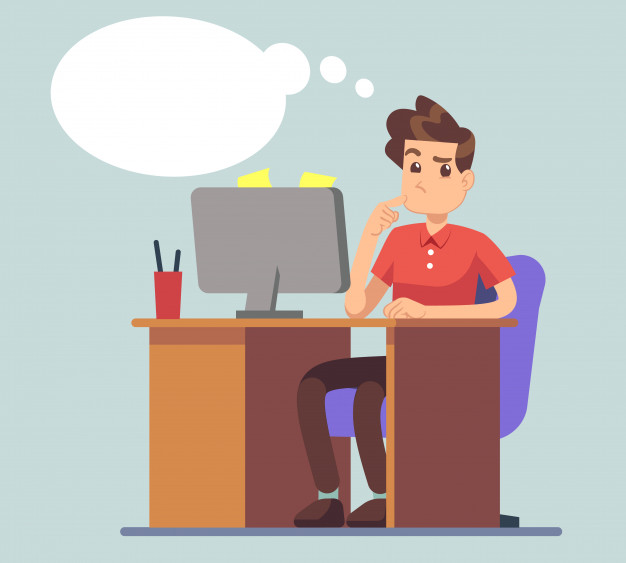 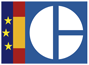 9
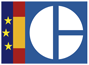 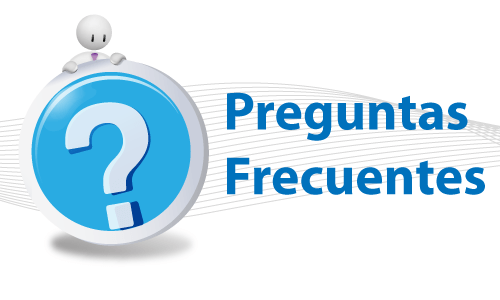 10
3. PREGUNTAS FRECUENTES
¿Puedo comenzar a grabar gasto en Coopera 2020 si no tengo controlador designado?
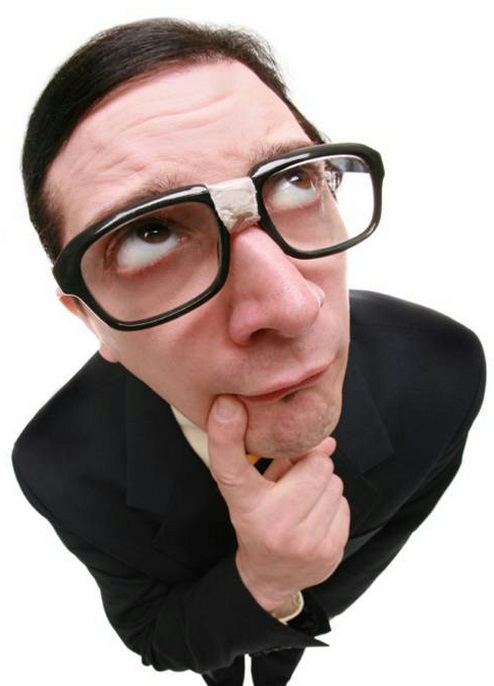 NO
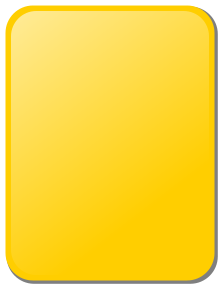 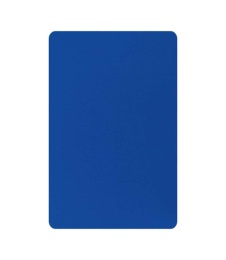 SÍ
Siempre que reciba una autorización especial de la Autoridad de Gestión
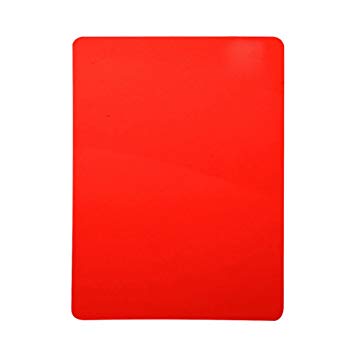 11
3. PREGUNTAS FRECUENTES
¿Puedo comenzar a grabar gasto en Coopera 2020 si no tengo controlador designado?
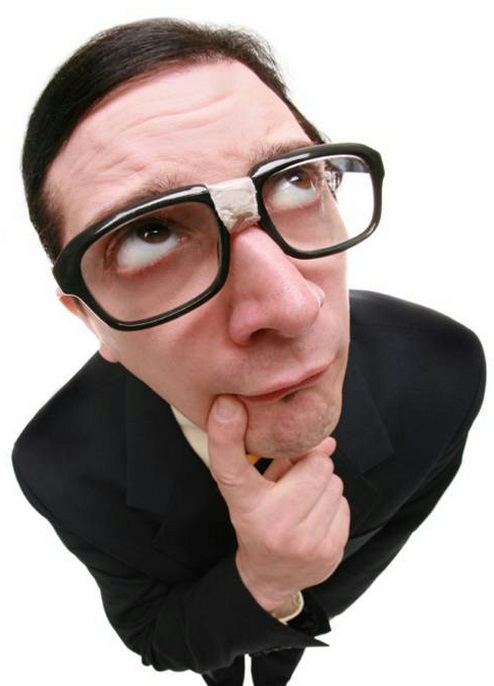 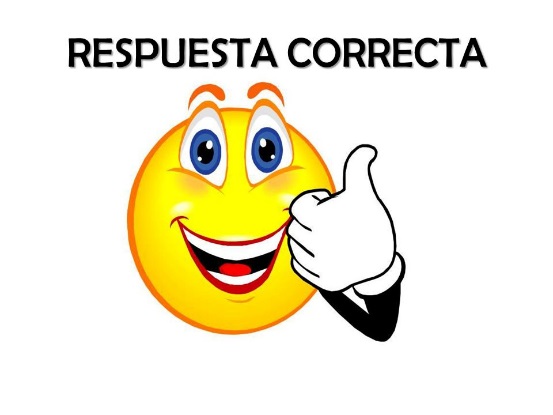 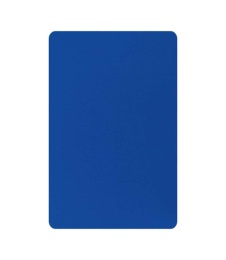 SÍ
12
3. PREGUNTAS FRECUENTES
¿Es posible grabar gastos en la aplicación por varias personas?
NO, la aplicación sólo permite grabar gasto a una persona.
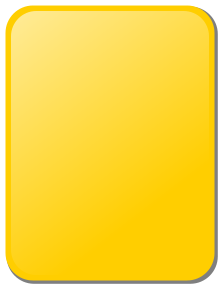 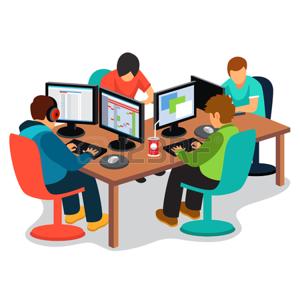 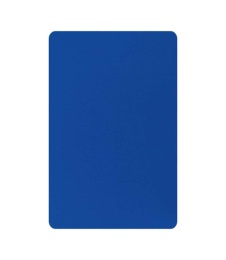 SÍ, siempre que no lo hagamos en el mismo momento.
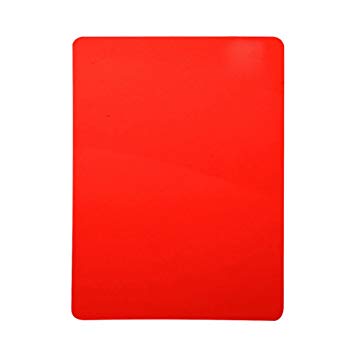 SÍ, incluso coincidiendo en el mismo momento.
13
3. PREGUNTAS FRECUENTES
¿Es posible grabar gastos en la aplicación por varias personas?
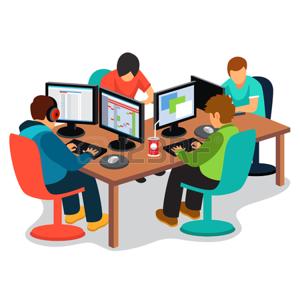 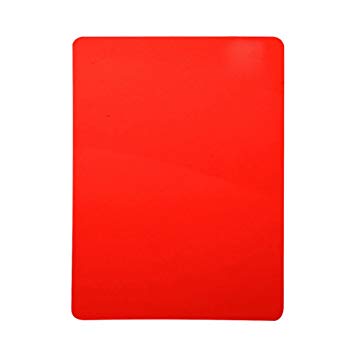 SÍ, incluso coincidiendo en el mismo momento.
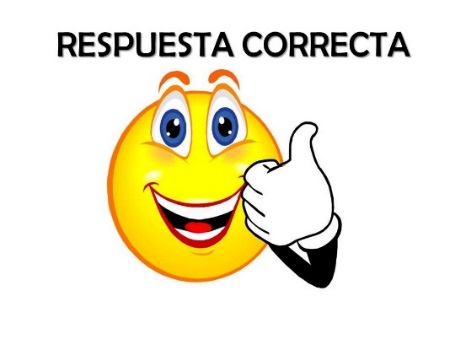 14
3. PREGUNTAS FRECUENTES
¿Puedo incluir en una validación un gasto que no está completo y cuadrado?
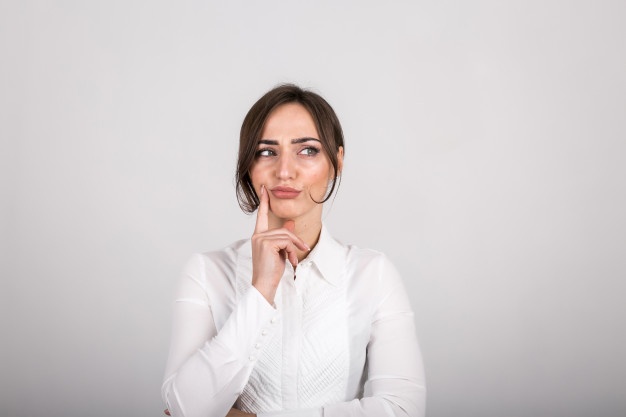 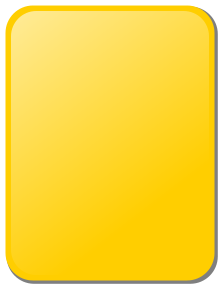 No, Coopera sólo me permitirá incluirlo si el gasto está cuadrado y completo.
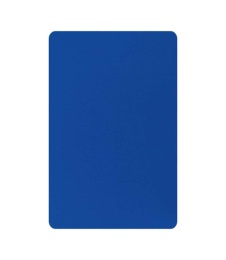 Sí, podré incluirlo e informar al auditor/validador por email de los datos ó documentos que faltan .
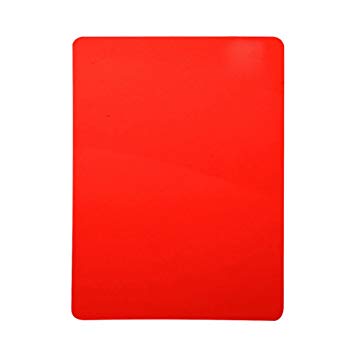 Sí, ya que podré subsanarlo cuando me lo requiera el auditor/validador
15
3. PREGUNTAS FRECUENTES
¿Puedo incluir en una validación un gasto que no está completo y cuadrado?
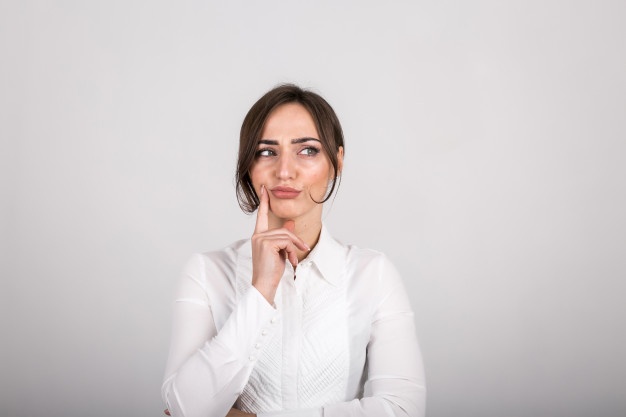 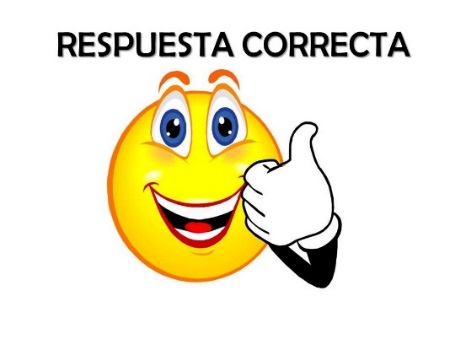 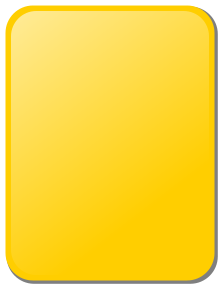 No, Coopera sólo me permitirá incluirlo si el gasto está cuadrado y completo.
16
3. PREGUNTAS FRECUENTES
Sí, puedo tener varias validaciones en diferentes fases.
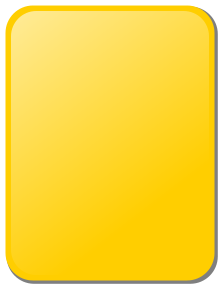 ¿Puedo seguir grabando gastos si tenemos una validación que no ha terminado el circuito financiero?
No, debo espera a que la primera complete el circuito
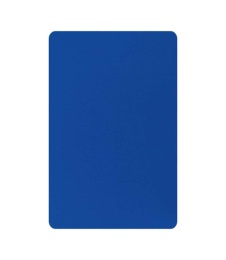 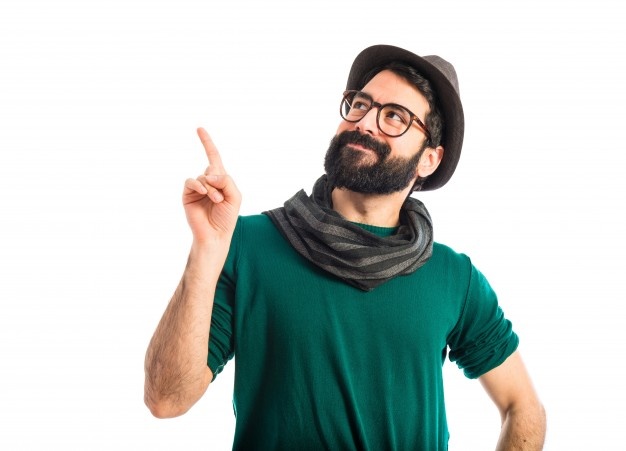 Podría grabar gastos pero no incluirlos en otra validación.
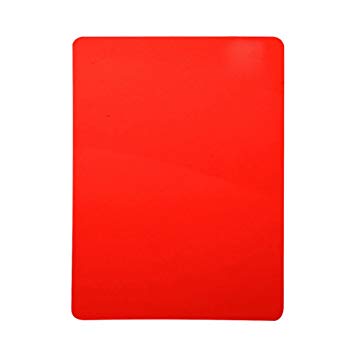 17
3. PREGUNTAS FRECUENTES
¿Puedo seguir grabando gastos si tenemos una validación que no ha terminado el circuito financiero?
Sí, puedo tener varias validaciones en diferentes fases.
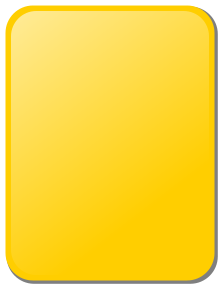 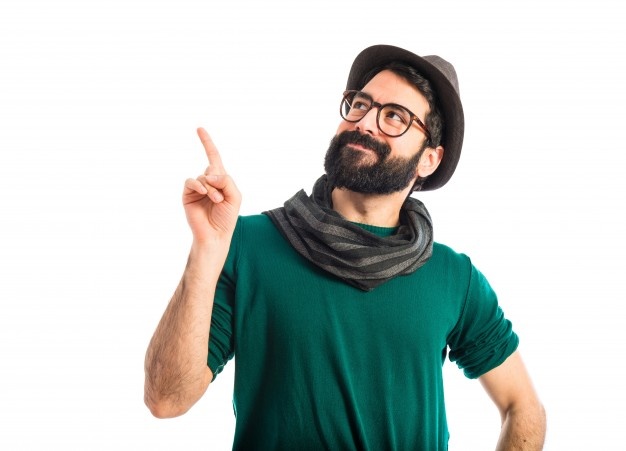 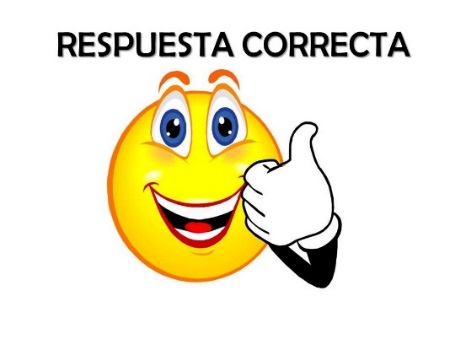 18
3. PREGUNTAS FRECUENTES
He grabado mal una/varias líneas de gasto. ¿Qué hacer si ya he firmado la validación?
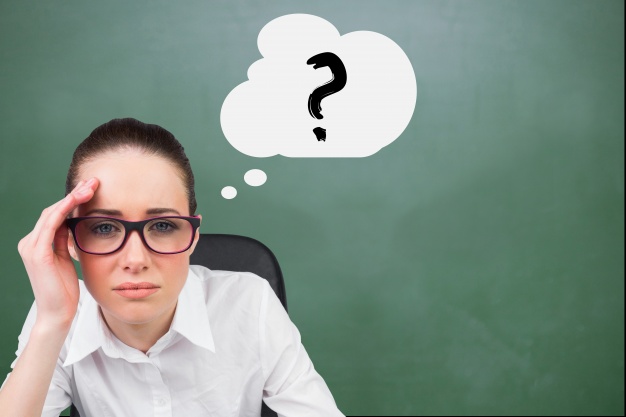 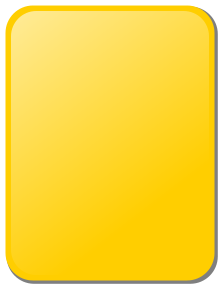 Llamo a la Secretaría Conjunta (SC) para que lo solucione.
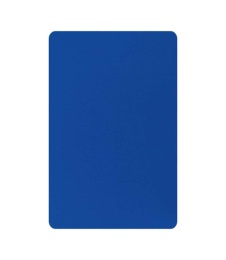 Dependiendo de la fase en la que se encuentre el gasto, hablaré con el Aud/Val/SC para que rechace esos gastos.
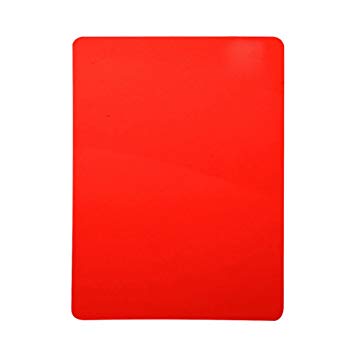 Grabaré nuevamente los gastos e informaré a la SC.
19
3. PREGUNTAS FRECUENTES
He grabado mal una/varias líneas de gasto. ¿Qué hacer si ya he firmado la validación?
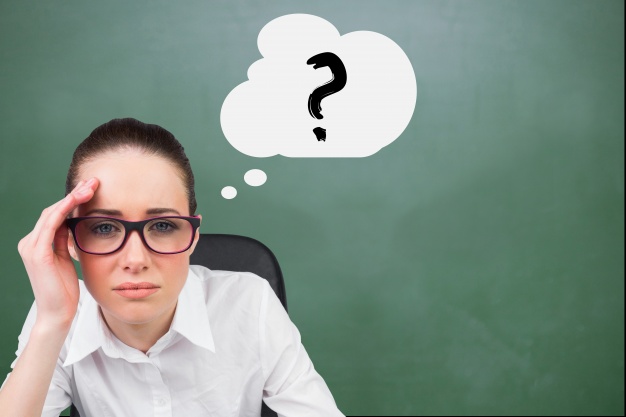 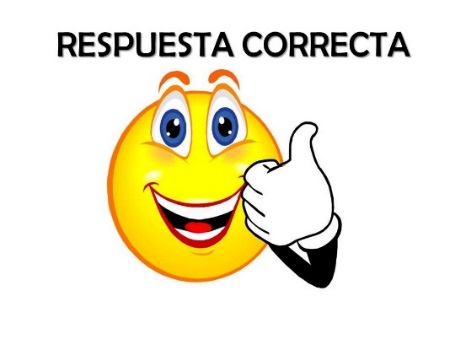 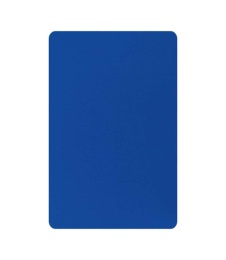 Dependiendo de la fase en la que se encuentre el gasto, hablaré con el Aud/Val/SC para que rechace esos gastos.
20
3. PREGUNTAS FRECUENTES
¿Cuántas validaciones de gasto debo presentar al año?
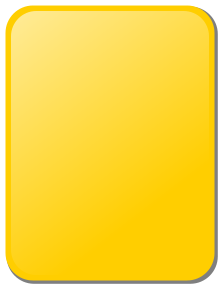 Una al trimestre.
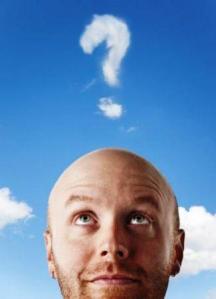 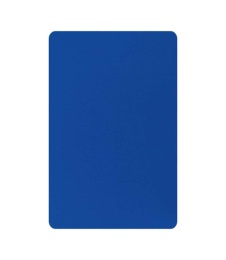 Una antes del 1 de Octubre del año natural.
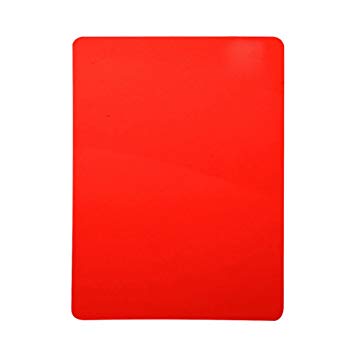 No existe límite, se recomienda que se presenten de forma periódica.
21
3. PREGUNTAS FRECUENTES
¿Cuántas validaciones de gasto debo presentar al año?
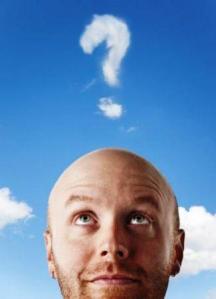 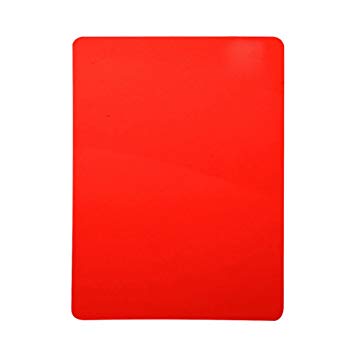 No existe límite, se recomienda que se presenten de forma periódica.
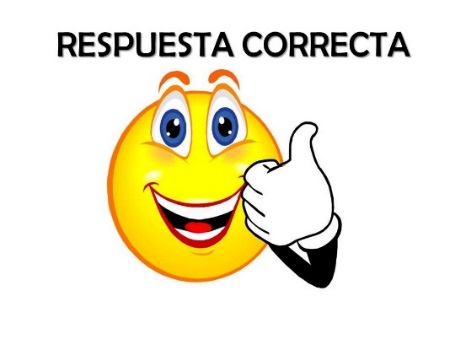 22
3. PREGUNTAS FRECUENTES
¿Cuánto gasto debo incluir en cada validación?
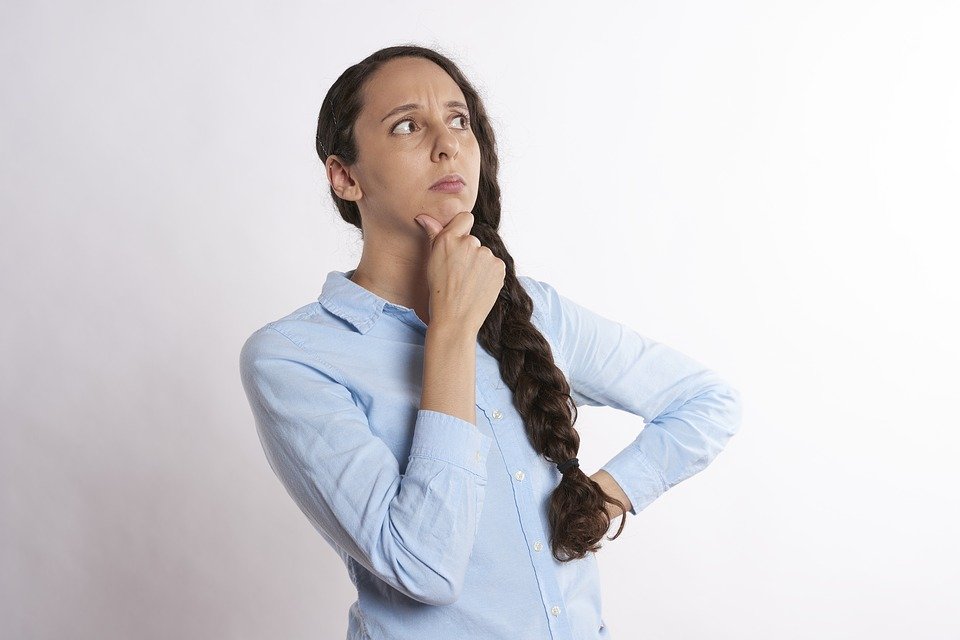 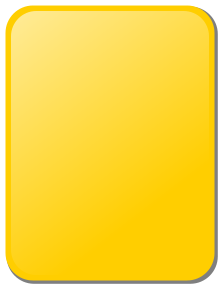 Al menos el 20% de mi presupuesto.
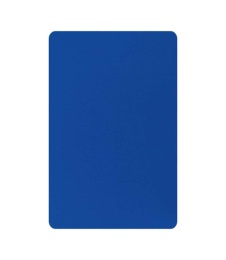 No hay límites, dependerá del volumen de mi presupuesto aprobado.
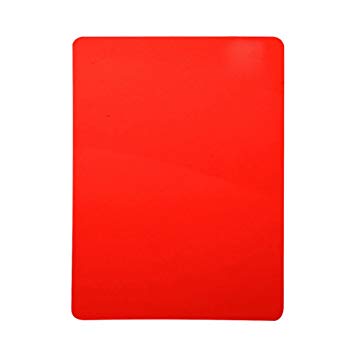 Mínimo 20.000€.
23
3. PREGUNTAS FRECUENTES
¿Cuánto gasto debo incluir en cada validación?
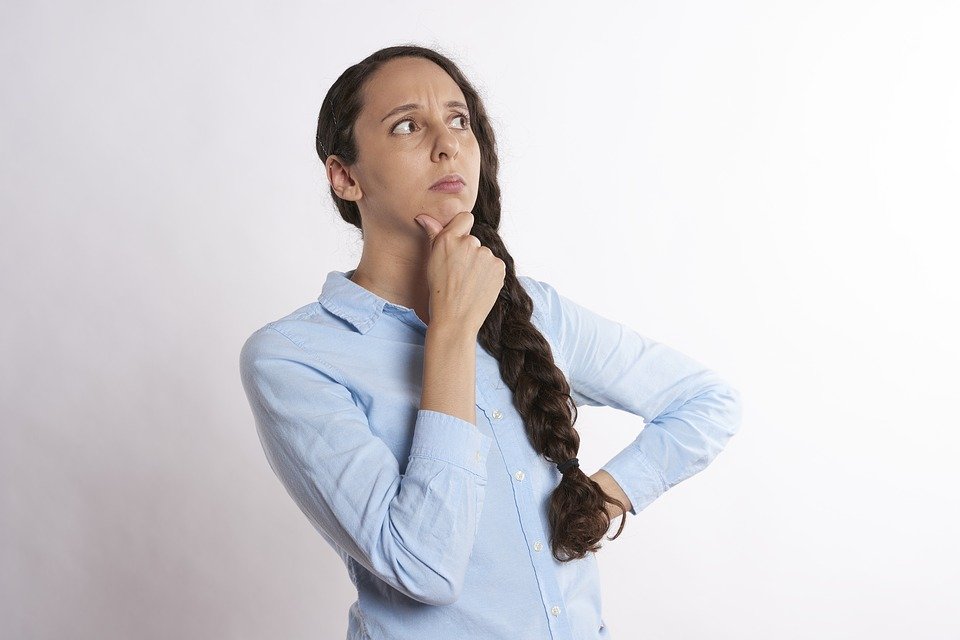 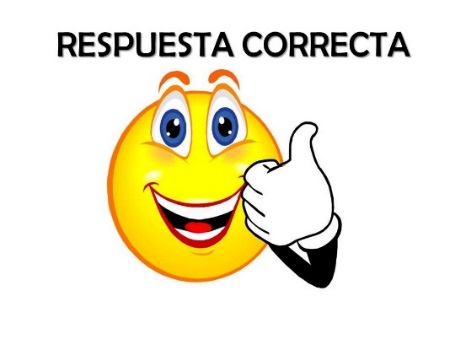 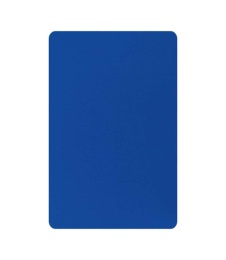 No hay límites, dependerá del volumen de mi presupuesto aprobado.
24
3. PREGUNTAS FRECUENTES
¿Puedo firmar una nueva validación sin que la anterior haya terminado el circuito financiero?
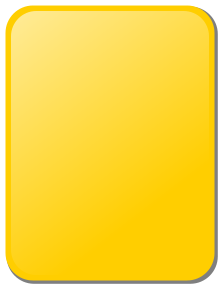 Sí.
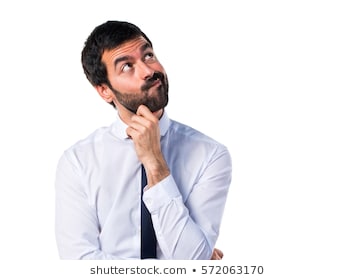 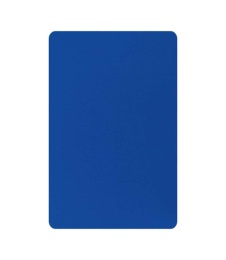 No.
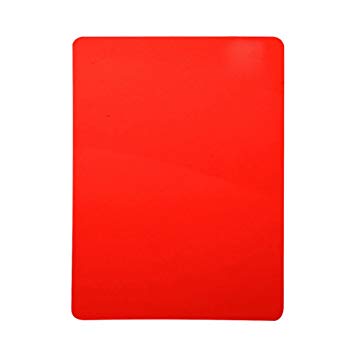 Sí, siempre que lo autorice mi Validador
25
3. PREGUNTAS FRECUENTES
¿Puedo firmar una nueva validación sin que la anterior haya terminado el circuito financiero?
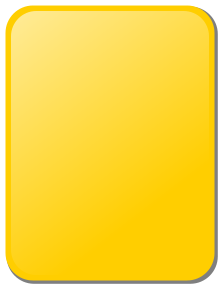 Sí.
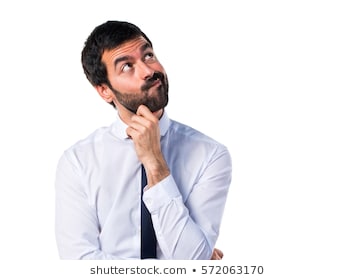 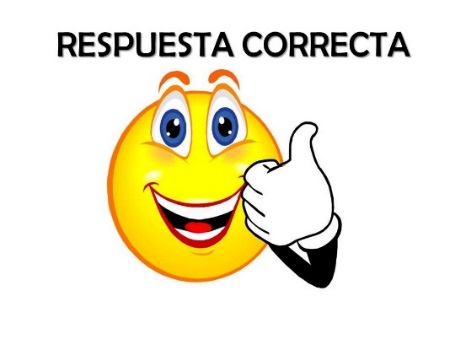 26
3. PREGUNTAS FRECUENTES
El auditor/validador me ha rechazado todos/parte de los gastos incluidos en la validación, ¿podré volverlos a grabar?
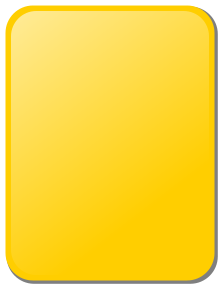 Sí, en cualquier caso.
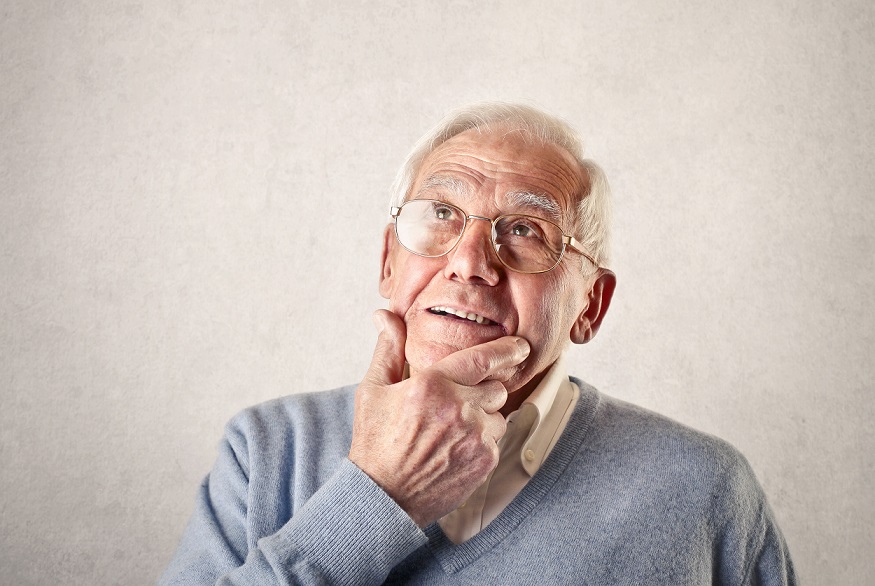 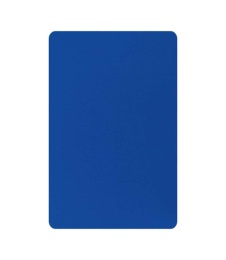 No.
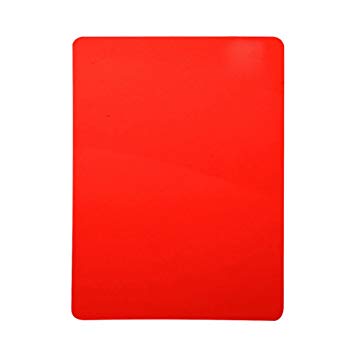 Sí, aunque deberé tener en cuenta las observaciones del auditor/validador.
27
3. PREGUNTAS FRECUENTES
El auditor/validador me ha rechazado todos/parte de los gastos incluidos en la validación, ¿podré volverlos a grabar?
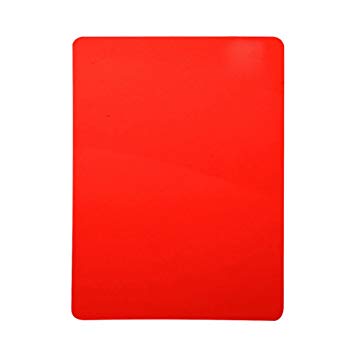 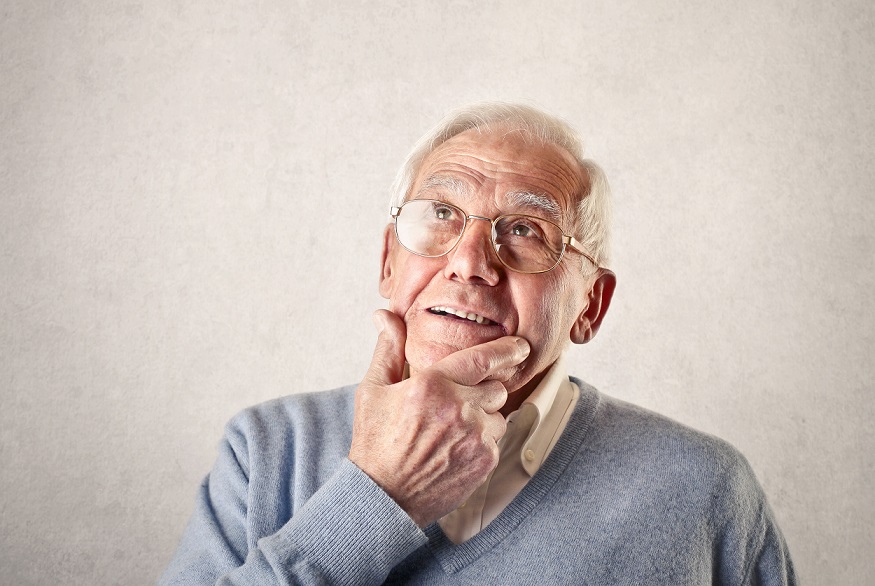 Sí, aunque deberé tener en cuenta las observaciones del auditor/validador.
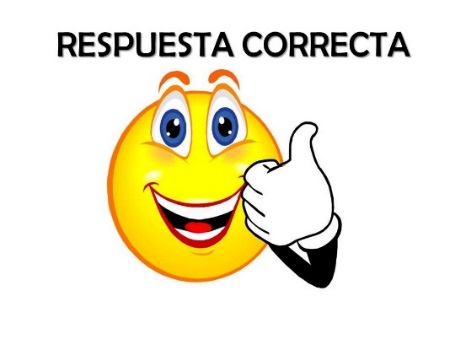 28
3. PREGUNTAS FRECUENTES
El auditor me ha enviado varias líneas de gasto a reciclaje. Una vez corregidas, ¿cómo y cuándo debo incorporarlas a una validación?
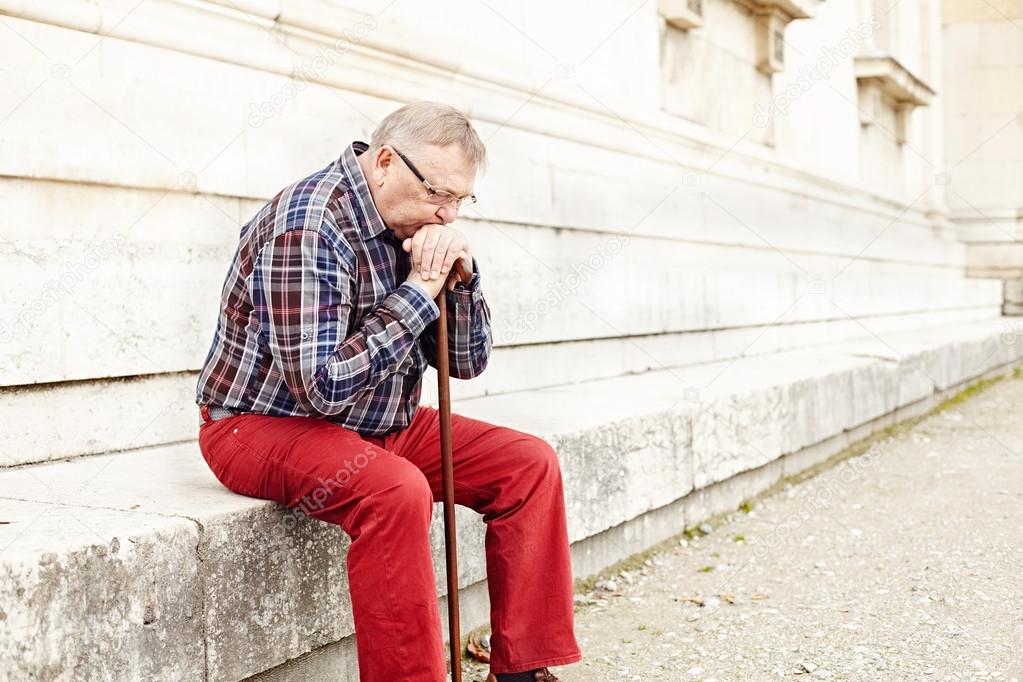 Se incorporan automáticamente en la misma validación de gastos una vez las haya corregido.
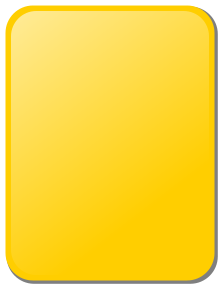 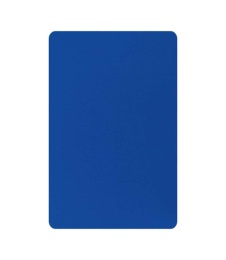 Deberé incorporarlas en la siguiente validación de gastos una vez corregida la incidencia.
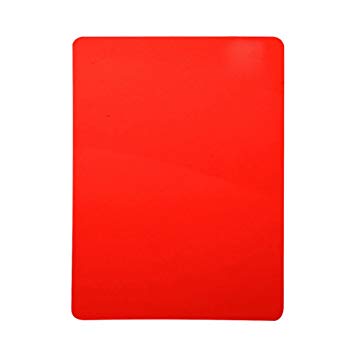 Las corrijo y no es necesario incluirlas en validación.
29
3. PREGUNTAS FRECUENTES
El auditor me ha enviado varias líneas de gasto a reciclaje. Una vez corregidas, ¿cómo y cuándo debo incorporarlas a una validación?
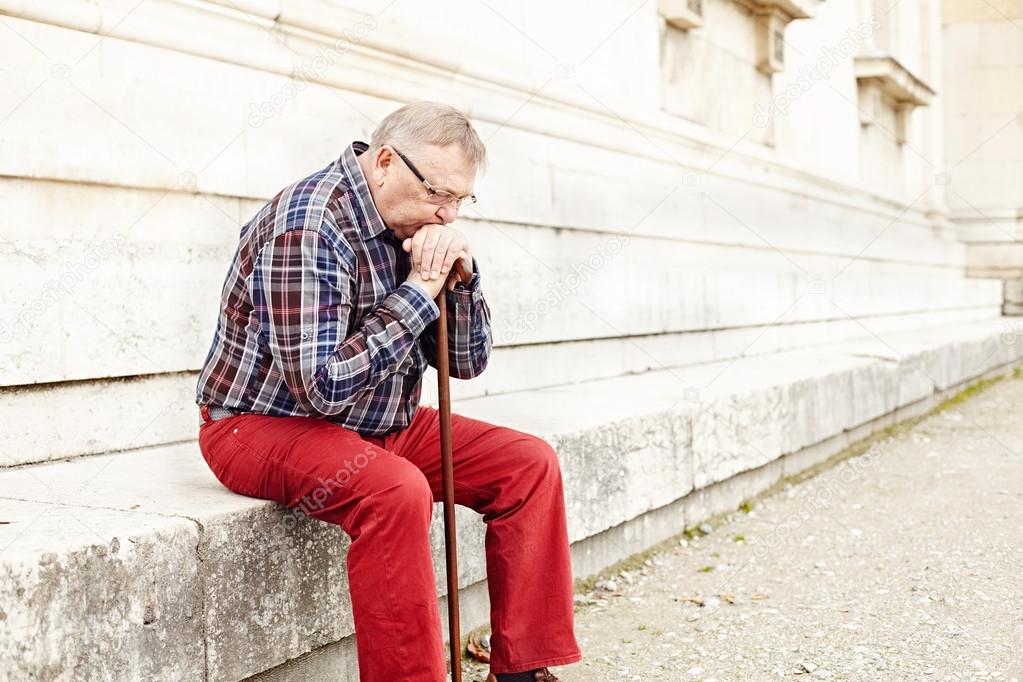 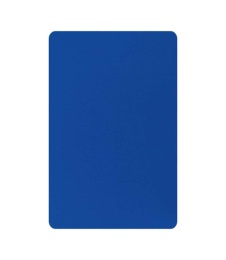 Deberé incorporarlas en la siguiente validación de gastos una vez corregida la incidencia.
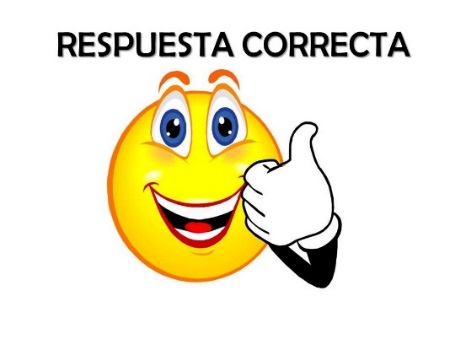 30
3. PREGUNTAS FRECUENTES
El auditor me ha verificado todos los gastos y el validador me los ha rechazado. Una vez subsanados, ¿debo grabarlos nuevamente y realizar el circuito completo?
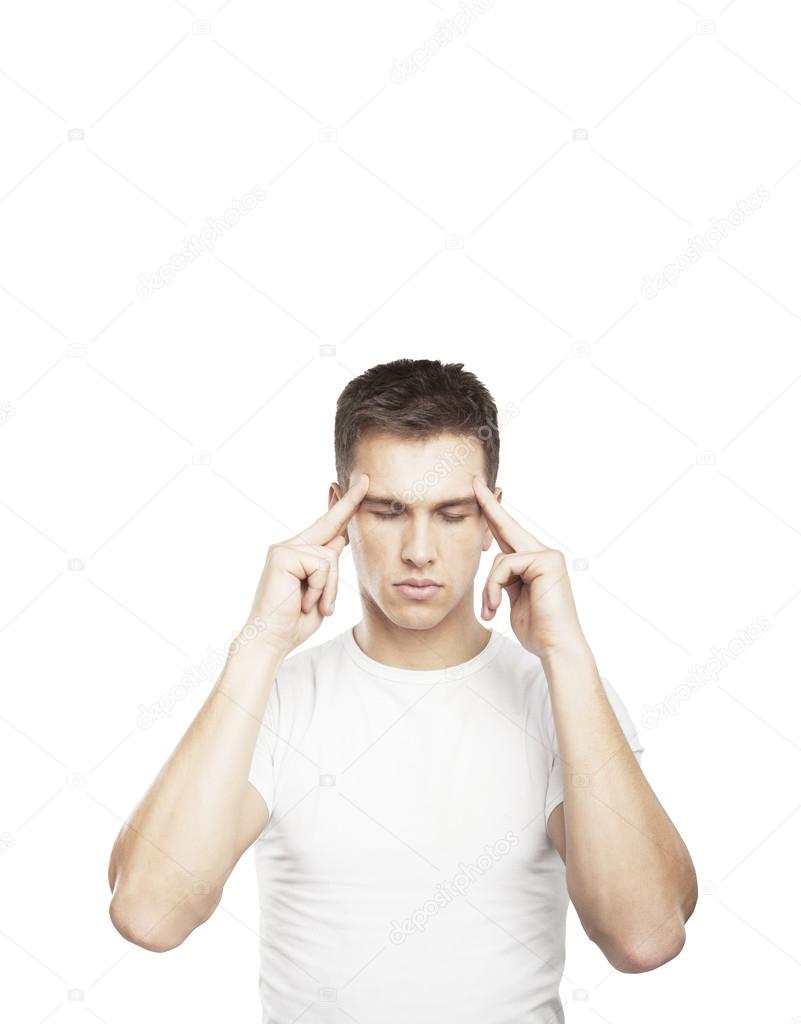 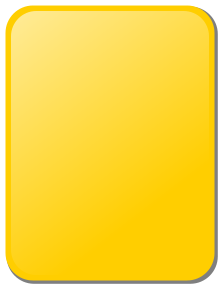 Debo grabarlos, pero los gastos pasarán directamente a fase validador.
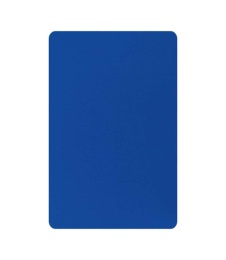 El validador no tiene autoridad para rechazar los gastos verificados por el auditor.
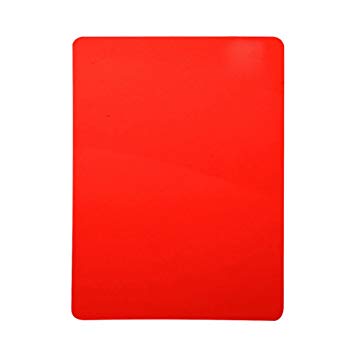 Debo grabarlos e incorporarlos en una nueva validación de gastos para que realicen el circuito financiero completo.
31
3. PREGUNTAS FRECUENTES
El auditor me ha verificado todos los gastos y el validador me los ha rechazado. Una vez subsanados, ¿debo grabarlos nuevamente y realizar el circuito completo?
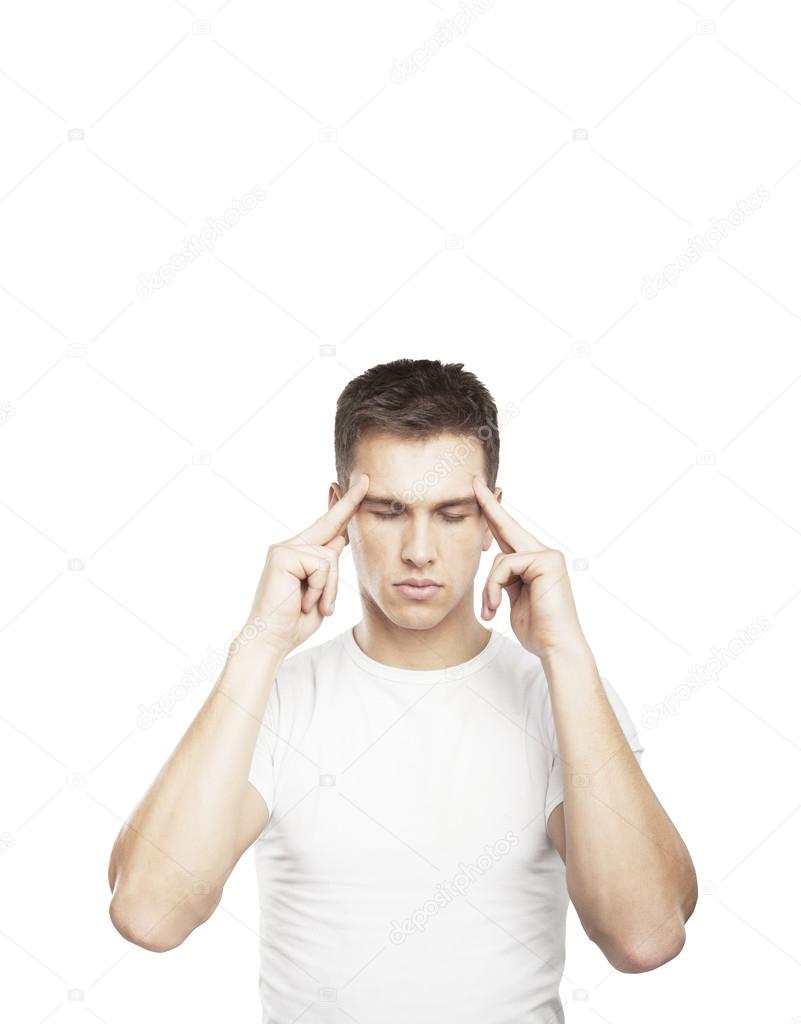 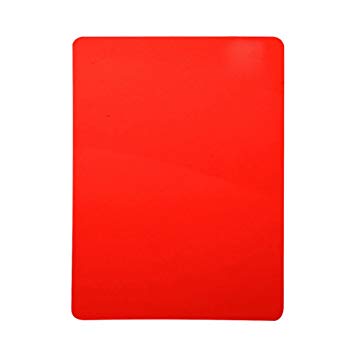 Debo grabarlos e incorporarlos en una nueva validación de gastos para que realicen el circuito financiero completo.
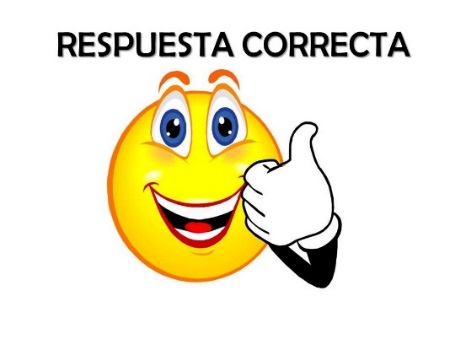 32
3. PREGUNTAS FRECUENTES
El auditor/validador me ha pedido nuevos documentos     ¿Podré incorporarlos a Coopera 2020 una vez cerrada y firmada la validación?
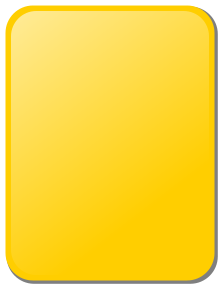 No, deberé enviarlos por email.
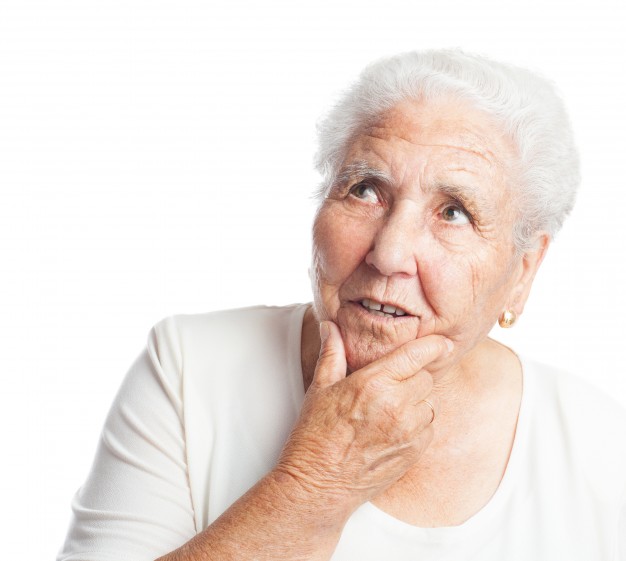 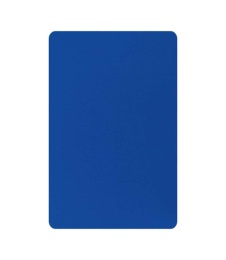 Sí, el apartado documentos se encuentra siempre abierto para incorporar documentos.
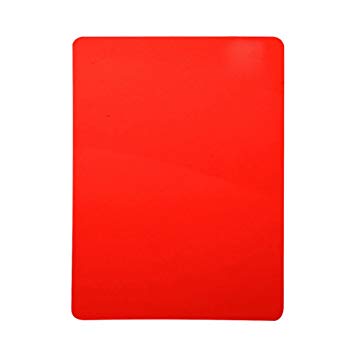 Únicamente podrá incorporarlos la Secretaría Conjunta.
33
3. PREGUNTAS FRECUENTES
El auditor/validador me ha pedido nuevos documentos     ¿Podré incorporarlos a Coopera 2020 una vez cerrada y firmada la validación?
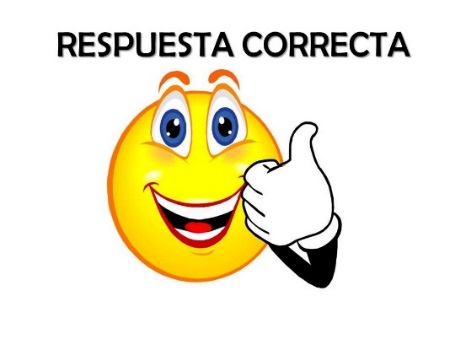 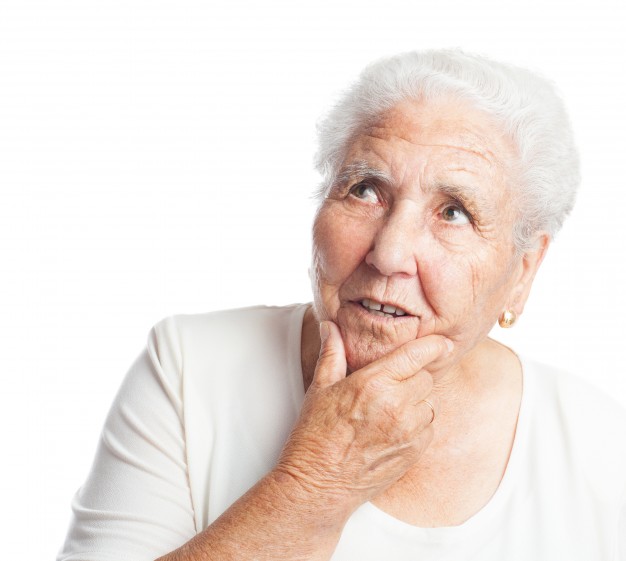 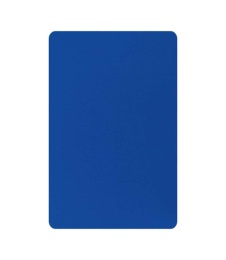 Sí, el apartado documentos se encuentra siempre abierto para incorporar documentos.
34
3. PREGUNTAS FRECUENTES
Como Beneficiario Principal, ¿tengo que incluir en una Certificación de Operación validaciones de todos los beneficiarios?
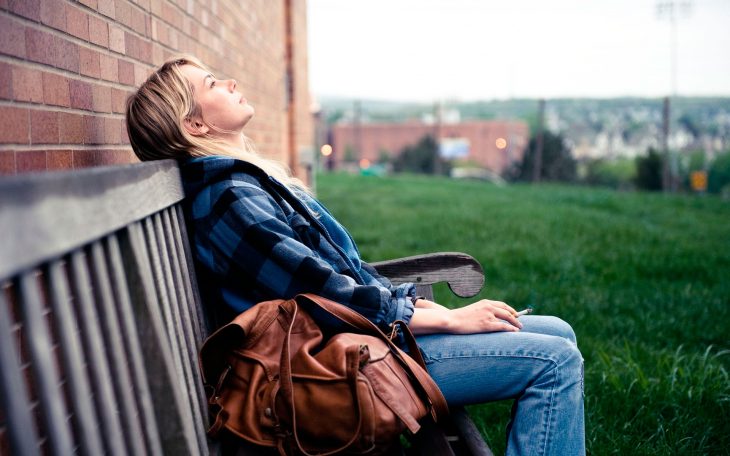 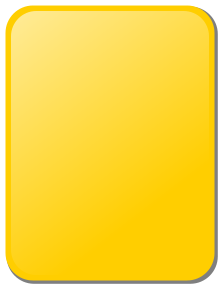 No es necesario.
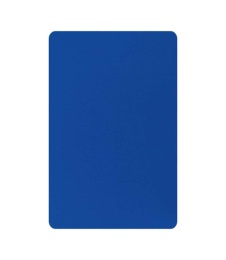 Sí, es obligatorio al menos una validación de cada beneficiario.
Sí, es obligatorio al menos una validación de un beneficiario de cada país.
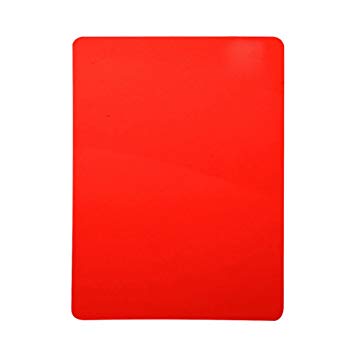 35
3. PREGUNTAS FRECUENTES
Como Beneficiario Principal, ¿tengo que incluir en una Certificación de Operación validaciones de todos los beneficiarios?
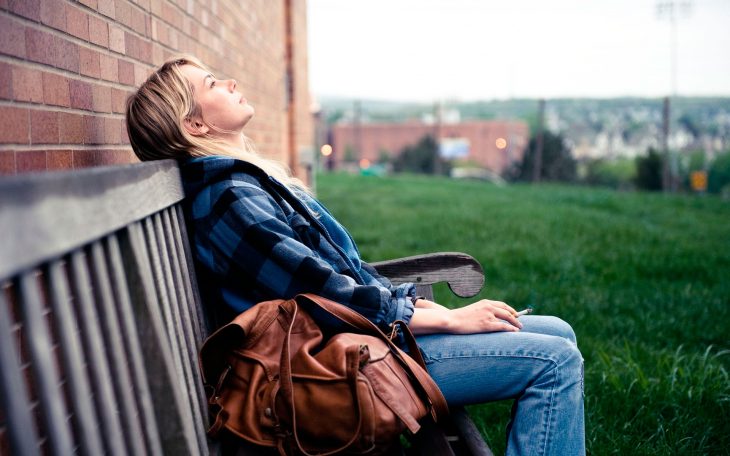 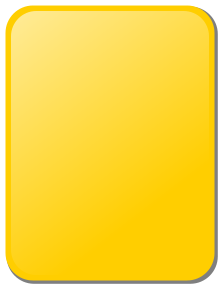 No es necesario.
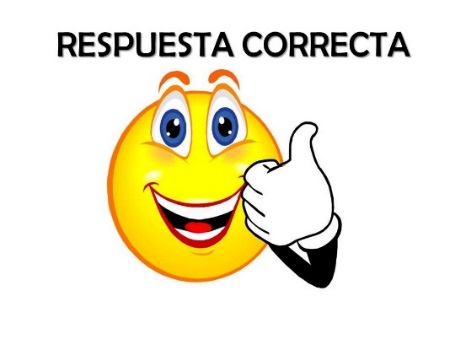 36
3. PREGUNTAS FRECUENTES
Soy BP y al crear una nueva CO veo que existen validaciones de gastos en fase  “Certificado de Operación” con 0€ de gasto validado.   ¿Debo incorporarlas?
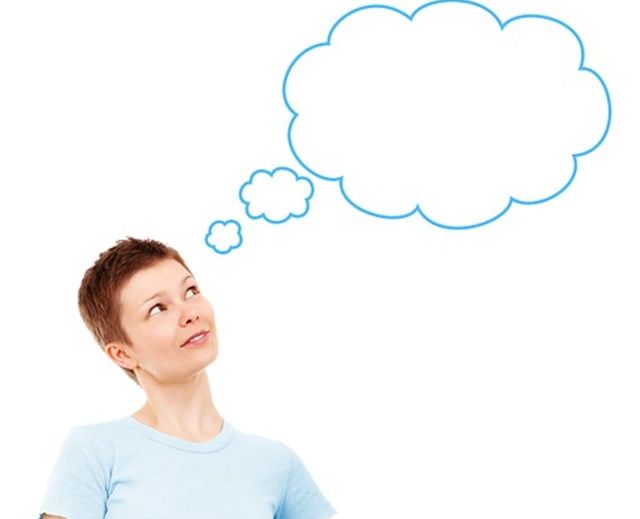 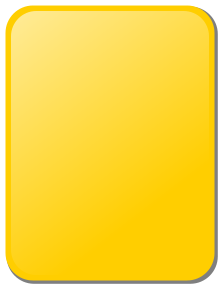 Sólo si el beneficiario nos lo solicita.
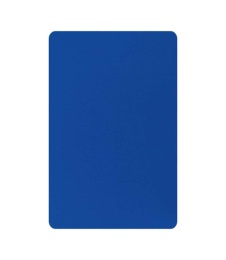 Si no tienen gasto validado, no es necesario incluirlas en CO.
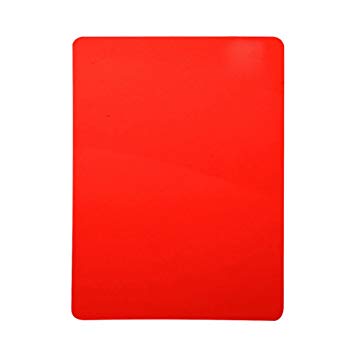 Todas las validaciones de gasto deben ser incorporadas en una CO, independientemente del importe validado.
37
3. PREGUNTAS FRECUENTES
Soy BP y al crear una nueva CO veo que existen validaciones de gastos en fase  “Certificado de Operación” con 0€ de gasto validado.   ¿Debo incorporarlas?
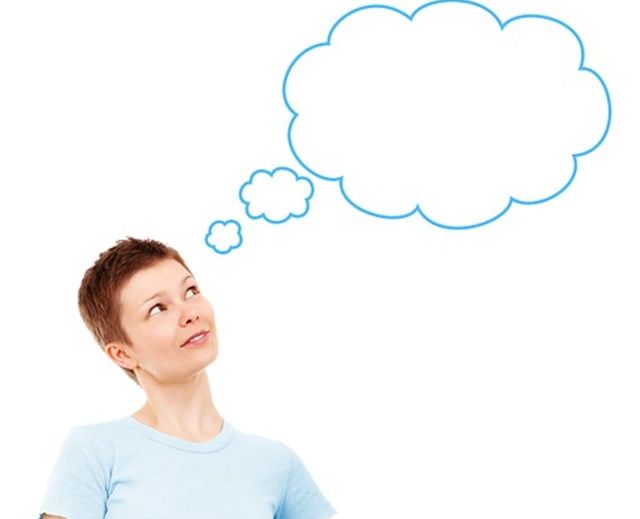 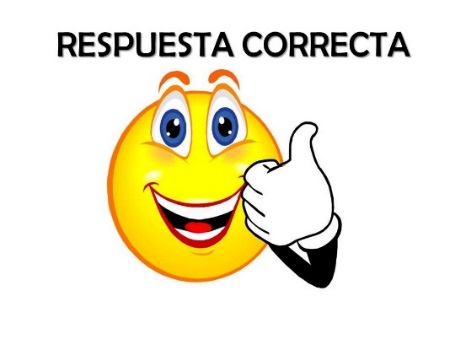 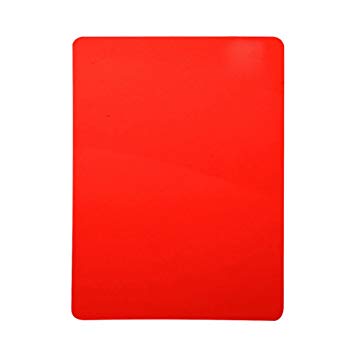 Todas las validaciones de gasto deben ser incorporadas en una CO, independientemente del importe validado.
38
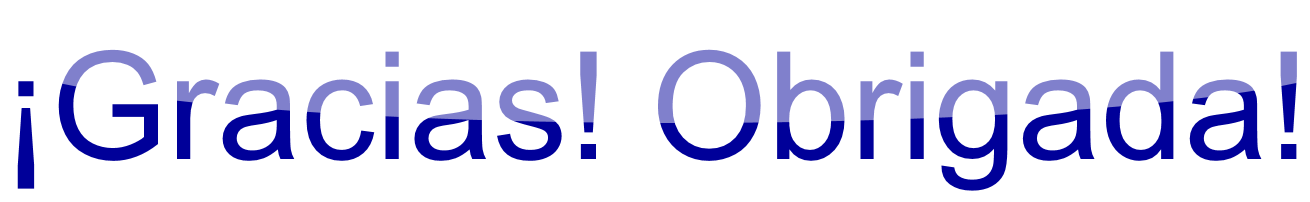 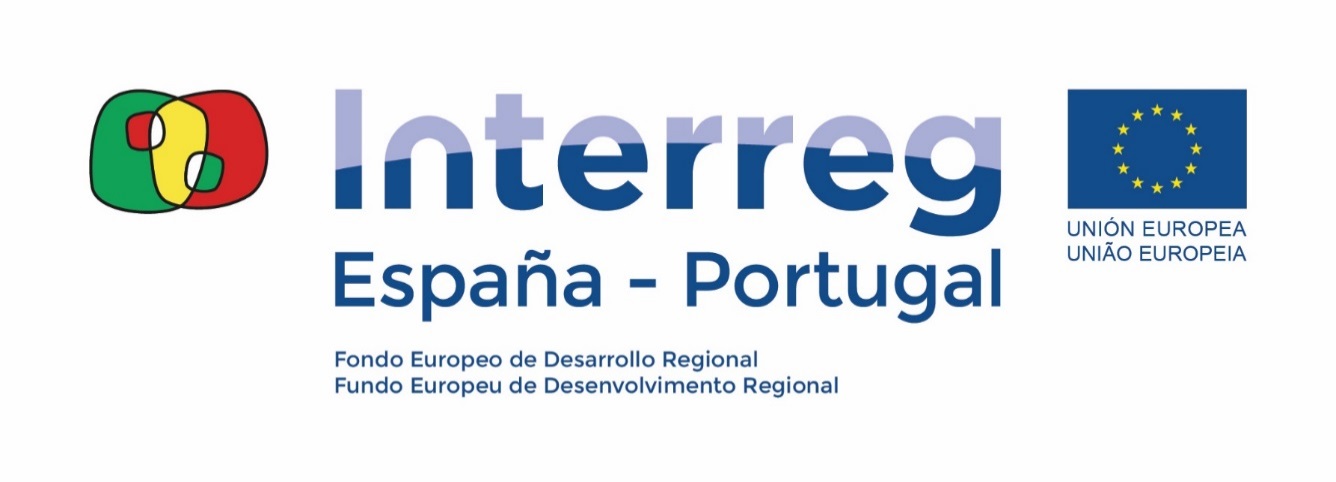 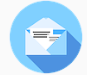 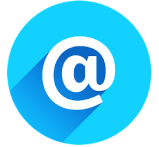 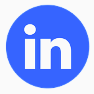 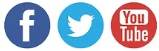 @poctep
programa@poctep.eu
www.poctep.eu